Title of the training/session
Date + Name and email address of the trainer(s)
The project is co-funded by the Justice Program of the European Union (2014 – 2020)
Logo of your organisation
[Speaker Notes: Integrate the logo of your organisation on the left side of the CLEAR-Rights logo on each slide.]
Module 4
Communication with children and adolescents in conflict with the law
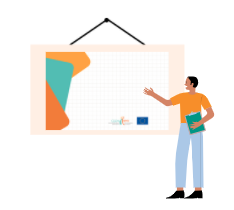 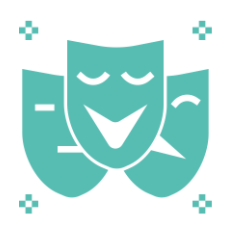 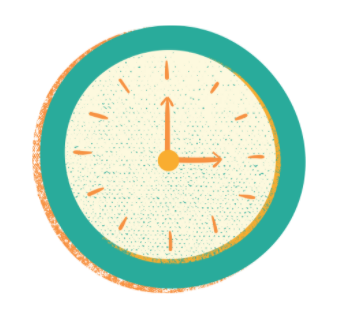 Approx. 3hours
Part 1 – Role Play
Part 2 - Presentation
The project is co-funded by the Justice Program of the European Union (2014 – 2020)
Logo of your organisation
[Speaker Notes: By alternating theoretical presentations and practical exercises, this module aims to improve participants' skills in child-friendly communication. More specifically, how to inform and listen in an appropriate way to a young client in conflict with the law.

First part will be a role play and the second a presentation that includes some short exercises.]
Part 1 - Role play
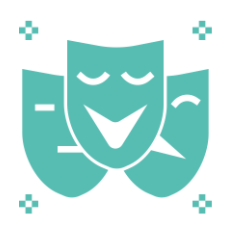 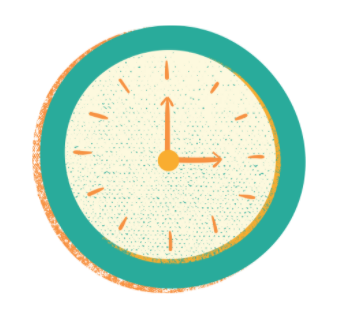 1 hour
The project is co-funded by the Justice Program of the European Union (2014 – 2020)
Logo of your organisation
[Speaker Notes: Role play

Objective of the role play: By placing the participants in or in front of common situations of interaction between a young person and his or her lawyer, we will allow the participants to identify obstacles to communication and encourage them to exchange on good practices and solutions to overcome these obstacles.

The following slides contain the overall instructions for the role-play (these slides can be kept in the final presentation) and then the character sheets (these should be printed and distributed to the participants but removed from the PowerPoint). We encourage trainers to adapt these situations to their national context.]
Part 1 - Role play
Role play
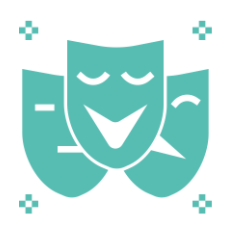 2 volunteers will play the scene in front of the other participants who will be the observers
We will all have a summary of the situation
The 2 actors (Alex and his/her lawyer) will receive information about how to play their role
Alex and his/her lawyer will play the scene
We will debrief
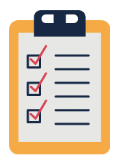 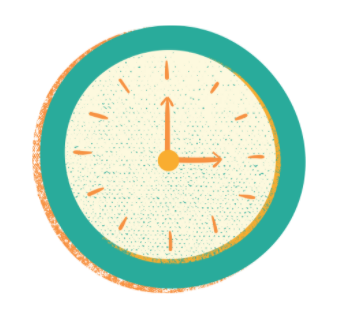 Total about 30 minutes
The project is co-funded by the Justice Program of the European Union (2014 – 2020)
Logo of your organisation
[Speaker Notes: Role play

Conduct of the activity:
Work on the first situation "Meeting Alex before his hearing by the judge“ (30minutes)
Presentation of the activity and instructions by the trainer (5')
Choice of two volunteers to play Alex and the lawyer 
Distribution of the sheets to the actors and observers
Participants read their sheets (the situation and info on their role) in the same time the trainer sets up the room-  (5’)
Actors play the scene while observers observe (5 – 10’)
Group debriefing led by the trainer (10-15’)

Work on the second situation "Situation 2 - Lauren's chamber’s hearing “ (30minutes)
Presentation of the activity and instructions by the trainer (5')
Choice of four volunteers to play Alex, the lawyer, the parent, the judge
Distribution of the sheets to the actors and observers
Participants read their sheets (the situation and info on their role) in the same time the trainer sets up the room-  (5’)
Actors play the scene while observers observe (5 – 10’)
Group debriefing led by the trainer (10-15’)]
Part 1 - Role play
Situation 1 – Meeting with Alex before his/her hearing with a judge
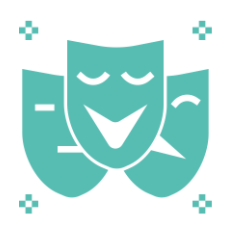 Information for the trainer
How to arrange the room.
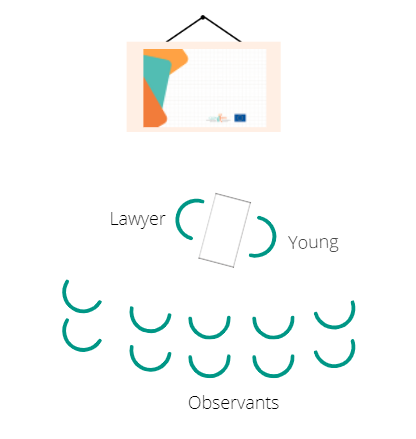 Read information for the trainer in the comments part.
The project is co-funded by the Justice Program of the European Union (2014 – 2020)
Logo of your organisation
[Speaker Notes: Print the following instructions for the trainer and delete this slide from the PowerPoint presentation.

The trainer chooses with the group two volunteers to play Alex and Mr Humbert. The trainer then distributes the situation sheets and the actors' and observers' sheets. The trainer gives the actors and observers 5 minutes to read their sheets and familiarise themselves with the situation and their role. 

During this time, the trainer arranges the room as follows (see scheme of the room on the slide):
- The lawyer and the young person will be sitting face to face around a desk. The young person should not have his or her back to the participants but should be able to see the PowerPoint. The lawyer should not see the PowerPoint. The PowerPoint is the open door to the lawyer's office. 
The other participants (the observers) arrange their chairs in an arc to see the scene. 

You say “action” to launch the scene: the lawyer picks up the young person in the waiting room and accompanies him/her to his/her office. 
The lawyer and the young person play the scene. 
During the scene, you run through 3 or 4 photographs on the PowerPoint showing what might happen in the corridors of the office.
You end the scene when the improvisation is finished (about 5 - 10 minutes after the start of the improvisation). 
You invite the actors and observers to debrief: 
What influences the communication (positively or negatively) between Alex and Maitre Humbert here?
What changes are needed to overcome the barriers to good communication? 
Do you have any experiences to share that echo this situation?

If they did not come up in the discussions, some things to highlight here might be:
- How can a lawyer overcome a young person's unwillingness to cooperate (e.g. here by showing interest in the young person and his or her situation, indicating his or her role and how he or she can help during the hearing with the judge and afterwards, indicating that he or she will follow up and not disappear the next day, etc.).
- Did the young person invent certain elements? why? work on the "I don't know”
- The look in the young person's eyes and the lawyer's interpretation of it, the cultural bias which certainly invited everyone to interpret it differently.
- The lack of vocabulary to evoke certain facts or feelings and the role of the lawyer to succeed in gathering the young person's word (and helping him/her to form it without influencing /herhim). 
- The use of a vocabulary that is not understood by all, a jargon.
- The environment: the open door creating distractions for the young person, the lack of confidentiality, the telephone on the table.
- The fact that the lawyer was in a hurry: how did this show up in his/her body language?]
Situation 1 - Meeting with Alex before his/her hearing with the judge

Summary of the situation

Alex is 16 years old and has to meet a judge tomorrow for violence against a classmate, Michel. Today, he/she meets his/her lawyer for the first time to prepare for this meeting.
Alex was interviewed by the police a month ago, at the time he/she was assisted by another lawyer who could not continue with his/her file and therefore passed it on to Mr/Ms Humbert who is intervening today. 

During the police hearing, Alex confessed to having beaten up Michel around their school one evening after school. Alex explained that this fight followed insults exchanged during the day with Michel, with whom he/she had already fought in the past. This time, Michel suffered serious injuries: she/he had multiple bruises, several fractures and will have to undergo rehabilitation for about 6 months to get back on her/his feet. In the meantime, Michel has to use a wheelchair and has had to stop all sports activities. Alex clearly had the advantage in this fight and has no visible injuries.  

Tomorrow during the chambers hearing, the judge will decide on interim measures to be imposed on Alex, the public hearing at which a judgement will be pronounced will not take place until several months later.

The scene
Today, the interview takes place at Mr/Ms Humbert's office. Mr/Ms Humbert contacted Alex a few days ago to arrange this meeting to prepare for the next day's hearing. Alex and the lawyer have never met before. The scene begins when Ms/Mr Humbert picks up Alex in the waiting room of his/her office.
Part 1 - Role play
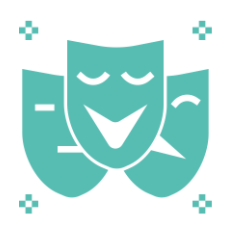 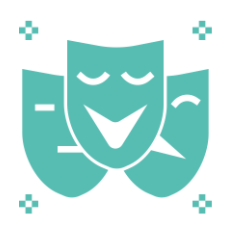 The project is co-funded by the Justice Program of the European Union (2014 – 2020)
Logo of your organisation
[Speaker Notes: Role play

These are the sheets for the situation, the two actors and the observers, adapt them and print them for participant. Give one sheet “Summary of the situation” to each participant and give the relevant actor/observer sheets to each participant according to their role. Delete them from the PowerPoint presentation.]
Situation 1 - Meeting with Alex before his/her hearing with the judge


Character Sheet – Alex

You are Alex, you

Do not trust this new lawyer whom you do not know. The first lawyer you had at the police hearing disappointed you because he acted like a furniture during the police hearing (did not say nothing) and never contacted you again. So you don't want to cooperate with your lawyer today, you really don't see the point.

You don't remember the whole argument that took place during the day that led to the fight, but if you finally decide to cooperate with the lawyer, you will make up the answers you don't remember so that you don't look stupid.

You have learned never to look adults in the eye because in your culture it would be disrespectful.

You use this vocabulary :
To talk about your feelings or state of mind you will use only these four words: angry, happy, sad, calm.
To describe the policewoman who conducted your interview you use the term X (the trainer must integrate a word from the youth jargon).


As an actor you have to step in Alex's shoes with the help of these few clues, improvise the rest!
Part 1 - Role play
Situation 1 - Meeting with Alex before his/her hearing with the judge


Character Sheet – the lawyer Ms/Mr Humbert

You are Mr/Ms Humbert, you
You received Alex's file from the legal aid office a few days ago and you will have to represent him/her before the judge tomorrow. You are conducting this first meeting with the young person to take on your role as counsel and spokesperson for the minor. In particular, you want to better understand the facts and the young person's state of mind.

You are already 30 minutes late for the day's agenda even though it is only 11am and you still have many other appointments today and a big file to finish for tomorrow.

You put your phone on the table and leave the door open during the appointment.

You use the following vocabulary:
For chambers hearings you use the term "salon show".
For interim measures you use the term "part time methods".
As an actor you must step in the shoes of Ms/Mr Humbert with the help of these few clues, improvise the rest!
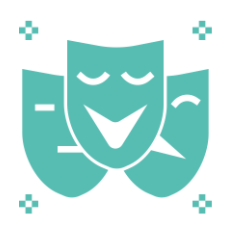 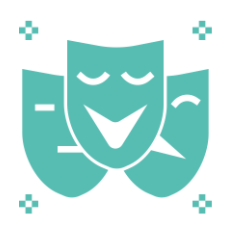 The project is co-funded by the Justice Program of the European Union (2014 – 2020)
Logo of your organisation
[Speaker Notes: Role play

These are the sheets for the trainer, the two actors and the observers, adapt them and print them for participant. Give one sheet “Summary of the situation” to each participant and give the relevant actor/observer sheets to each participant according to their role. Delete them from the PowerPoint presentation.]
Situation 1 - Meeting with Alex before his/her hearing with the judge

Character Sheet – the secret actor
You are the secret actor:
You are mainly an observer like the others. However, you are also the assistant of Mr/Ms Humbert, you do not intervene in the role-play except for one thing: you will enter at one point during the meeting with the young person in his/her office to give him/her a document and to inform him/her that he/she has received an urgent call for the big file he/she has to finish by tomorrow. 
You are an observer, observe the exchange between Alex and Mr/Ms Humbert. 
What influences the communication (positively or negatively) between Alex and Mr/Ms Humbert?
What changes are needed to overcome the barriers to good communication? 
Do you have any experiences to share that echo this situation?
What is at stake for each of the characters in this situation?

Write your observations hereunder:
Situation 1 - Meeting with Alex before his/her hearing with the judge


Character Sheet – The observers

You are an observer, observe the exchange between Alex and Mr/Ms Humbert. 
What influences the communication (positively or negatively) between Alex and Mr/Ms Humbert?
What changes are needed to overcome the barriers to good communication? 
Do you have any experiences to share that echo this situation?
What is at stake for each of the characters in this situation?

Write your observations hereunder:
Part 1 - Role play
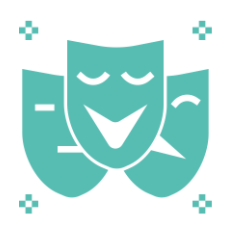 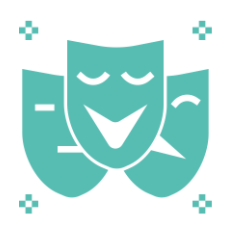 The project is co-funded by the Justice Program of the European Union (2014 – 2020)
Logo of your organisation
[Speaker Notes: Role play

These are the sheets for the trainer, the two actors and the observers, adapt them and print them for participant. Give one sheet “Summary of the situation” to each participant and give the relevant actor/observer sheets to each participant according to their role. Delete them from the PowerPoint presentation.]
Part 1 - Role play
Situation 2 - Lauren's chamber’s hearing
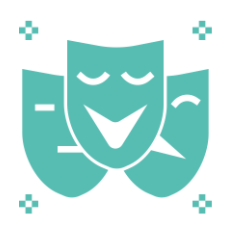 Information for the trainer
How to arrange the room.
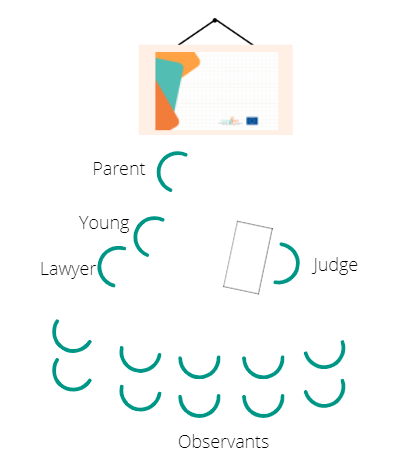 Read information for the trainer in the comments part.
The project is co-funded by the Justice Program of the European Union (2014 – 2020)
Logo of your organisation
[Speaker Notes: The trainer:

The trainer chooses with the group four volunteers to play the judge, the parent, Lauren and the lawyer. The trainer then distributes the actor and observer cards. The trainer gives the actors and observers 5 minutes to read their cards and get a sense of the situation and their roles. 

During this time, the trainer sets up the room as shown on the scheme on the slide.

You say “action” to start the scene: the four participants are sitting in their places in the judge's chambers.
The four actors play the scene.
During the scene, you scroll through 3 - 4 photographs on the PowerPoint, 2 of which tell the judge to stand up and walk around his chair before sitting down again (this is required by protocol).
You end the scene when the improvisation ends (about 5 - 10 minutes after the start of the improvisation). 
You invite the actors and observers to debrief: 
- First, ask the participant who played the young person what was your general feeling and what did you understand? Then ask the parent, the lawyer and the judge the same question.
- Ask all participants (observers and actors): What influences the communication here (positively or negatively) between the four characters?
- What changes are needed to break down the barriers to good communication? 
- Do you have any experiences to share that echo this situation?
 
If they did not come up in the discussions, some things to highlight here might be:
 
- How can the lawyer be an ally in helping the young person to calm down if they get angry? 
- How can the lawyer be sure that what he/she explained yesterday was well heard and retained by his young client? (here the probability of release)
- What does the non-verbal communication of the different characters say? 
- The fact of standing up and turning around in one's chair may seem absurd, but other rules of protocol / the decorum of justice may seem equally surprising and destabilising to someone who does not know it and has not been briefed beforehand. What surprised you about the first court hearing or police hearing you saw?
- The way in which questions are formulated is key to gathering reliable information.]
Situation 2 - Lauren's chamber’s hearing 

Summary of the situation

Four months ago, the metro's security services were called in urgently following an assault that had taken place shortly before in one of the stations. They found a woman in shock with a broken wrist.

At the same time, police officers patrolling in the metro intercepted Lauren at the next station, she/he matched the witnesses' description of the attacker. When they searched him/her, they found that he/she was in possession of a mobile phone and a wallet belonging to the victim. It was later discovered on camera that it was indeed Lauren who attacked the woman to steal her bag.

Lauren was arrested and interviewed by the police the same day. The very next day Lauren saw a youth judge who ordered his/her placement in a juvenile detention centre, taking into account that he/she has a history of violent robberies. Lauren is behaving well in the detention centre and the report from the institution is positive. Lauren is 16. 
Lauren has a lawyer, Mr/Ms Hublot, who assisted him/her from the first police hearing and met him/her yesterday for a preparatory meeting before today's cabinet hearing.
The relationship with her/his parents is quite conflictual, one of them is present today.

The scene:

Today's interview takes place in the youth judge's chambers in the presence of Lauren, her/his lawyer and one of her/his parents. During this cabinet hearing, the judge, who is already aware of the facts, will listen to Lauren and the lawyer to find out how the interim measures are going and to assess the need to extend the detention centre until the public hearing in two months' time. The scene begins as the four actors sit in the judge's chambers
Part 1 - Role play
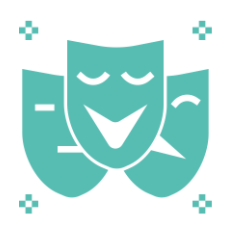 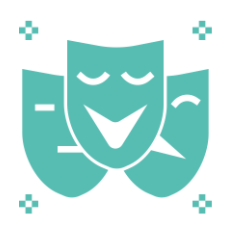 The project is co-funded by the Justice Program of the European Union (2014 – 2020)
Logo of your organisation
[Speaker Notes: Role play

These are the sheets for the situation, the two actors and the observers, adapt them and print them for participant. Give one sheet “Summary of the situation” to each participant and give the relevant actor/observer sheets to each participant according to their role. Delete them from the PowerPoint presentation.]
Situation 2 - Lauren's chamber’s hearing 


Character Sheet: Lauren


You are Lauren, you: 
You saw your lawyer yesterday, Ms/Mr Hublot, you had already seen him/her at the police station and you have a positive opinion of his/her work and the fact that he/she represents your voice.

Yesterday you were tired, you accepted your lawyer's proposal to continue to admit the facts and to present yourself before the judge as having remorse and being today responsible and no longer a danger because of your good behaviour in the detention centre, so you think you can be released today.

You are impulsive and get angry quite quickly especially when you don't understand what is going on.

You are easily distracted and find it difficult to keep your attention on an adult discussion or long tirades.

As an actor you need to step in Lauren's shoes with the help of these few clues, improvise the rest!
Part 1 - Role play
Situation 2 Situation 2 - Lauren's chamber’s hearing 


Character sheet: the lawyer  Ms/Mr Hublot

You are Ms/Mr Hublot, the lawyer, you:
Have seen Lauren again yesterday, and have agreed with him/her on how to conduct the interview today: he/she continues to admit the facts, will express remorse in front of the judge and emphasise how the pre-trial detention has already made him/her more responsible and that he/she is no longer a danger today as demonstrated by his/her good behaviour in the detention centre, you will ask for him/her to be released but have explained to him/her that this seems unlikely.
You know the judge from many other hearings. You know that the protocol involves him/her turning around each time a certain image is presented to him/her on the PowerPoint.
As an actor you have to step in Ms/Mr Hublot's shoes with the help of these few clues, improvise the rest!
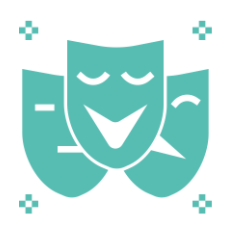 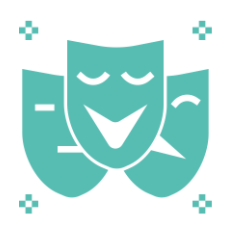 The project is co-funded by the Justice Program of the European Union (2014 – 2020)
Logo of your organisation
[Speaker Notes: Role play

These are the sheets for the trainer, the two actors and the observers, adapt them and print them for participant. Give one sheet “Summary of the situation” to each participant and give the relevant actor/observer sheets to each participant according to their role. Delete them from the PowerPoint presentation.]
Situation 2 - Lauren's chamber’s hearing 


Character Sheet: the parent

You are Lauren's parent, you :
Know little about how Lauren's detention is going, why you are here today and what may be decided during the hearing. 
Your tone of voice is very low, barely audible. 
You are angry with your child and will not hesitate to cut him/her off, argue or even insult him/her in front of the judge. Moreover, you roll your eyes every time Laurent speaks. 

As an actor you have to step in the shoes of Lauren's parent with the help of these few clues, improvise the rest!
Part 1 - Role play
Situation 2 Situation 2 - Lauren's chamber’s hearing 


Character sheet: the judge

You are the judge, you : 
You are the judge, you conduct the interview. 
You have a negative view on Lauren who has a history of violence and showed no remorse at the first hearing following her arrest.
You regularly use double negative questions. 
You have Lauren's file in your hands, you hardly take your eyes off the file even when you ask the questions.
Whenever the picture on the PowerPoint indicates this you should stand up and walk around your chair before sitting down again, this is standard court practice: protocol demands it.

As an actor you must step into the shoes of the judge, with the help of these few clues, improvise the rest!
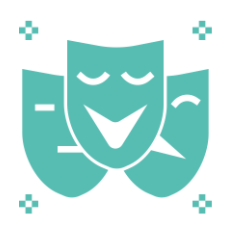 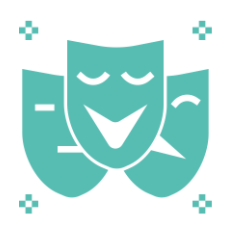 The project is co-funded by the Justice Program of the European Union (2014 – 2020)
Logo of your organisation
[Speaker Notes: Role play

These are the sheets for the trainer, the two actors and the observers, adapt them and print them for participant. Give one sheet “Summary of the situation” to each participant and give the relevant actor/observer sheets to each participant according to their role. Delete them from the PowerPoint presentation.]
Part 1 - Role play
Situation 2 - Lauren's chamber’s hearing 


Character Sheet: observers



Observers: 
You are an observer, observe the exchange between the judge, the parent, the lawyer and Lauren. 
What influences the communication (positively or negatively) between the four characters?
What changes are needed to overcome the barriers to good communication? 
Do you have any experiences to share that echo this situation?

Write your impressions hereunder:
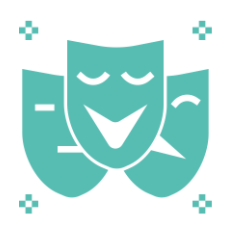 The project is co-funded by the Justice Program of the European Union (2014 – 2020)
Logo of your organisation
[Speaker Notes: Role play

These are the sheets for the trainer, the two actors and the observers, adapt them and print them for participant. Give one sheet “Summary of the situation” to each participant and give the relevant actor/observer sheets to each participant according to their role. Delete them from the PowerPoint presentation.]
Part 2 – Theoretical presentation
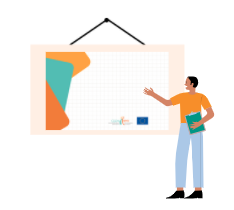 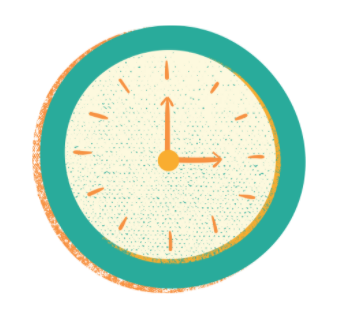 1h30’
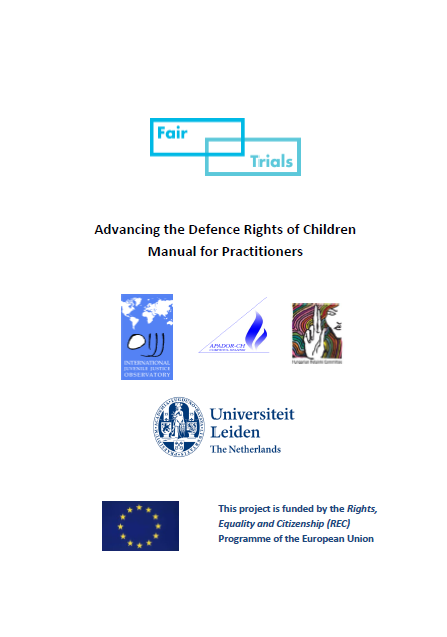 The project is co-funded by the Justice Program of the European Union (2014 – 2020)
Logo of your organisation
[Speaker Notes: The Role Play enabled the participants to identify some important obstacles to good communication with their young clients. Together, the participants were able to share possible solutions and inspiring practices. This theoretical presentation now aims to summaries these obstacles, to present new ones and to discuss approaches and techniques for better communication with their young clients.
 
This PowerPoint presentation is an adaptation of various practical guides and tools developed by organisations working for children’s rights (all listed in “Other resources”). However, the Manual:  Advancing the Defence Rights of Children Manual for Practitioners coordinated by Fair Trials and developed in coordination with the International Juvenile Justice Observatory, APADOR-CH Comitetul Helsinki, the Hungarian Helsinki Committee and Leyden University in the framework of a project funded by the Rights, Equality and Citizenship (REC) Programme of the European Union is the main source of this presentation, particularly its chapter 5 on Communication. (https://www.fairtrials.org/articles/information-and-toolkits/advancing-the-defence-rights-of-children/ )]
Part 2 - Theoretical presentation
Communication is an essential skill for lawyers for children in contact with the justice system
INTRO
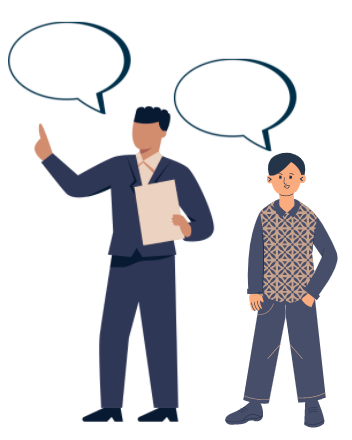 The spokesperson
gathering and carrying the child’s word 
informing the child
The project is co-funded by the Justice Program of the European Union (2014 – 2020)
Logo of your organisation
[Speaker Notes: Introduction: communication is an essential skill for lawyers for children in contact with the justice system
 
According to international standards, the role of the child’s lawyer is to be his/her spokesperson. For exemple, CoE Guidelines on child friendly justice precise that “Children should be considered as fully fledged clients with their own rights and lawyers representing children should bring forward the opinion of the child.”(IV, D., 2., §40). Also, the lawyer have the very important mission of properly informing the child (about his/her rights, the proceedings and its possible outcomes etc.). These two missions (gathering and carrying the child’s word and informing the child), to be adequately fulfilled by the lawyers, imply that he/she is able to properly communicate with the child. 

Communication is not a secondary nor optional skill (after the judicial skills) for lawyer for children: it is an essential one.]
Part 2 - Theoretical presentation
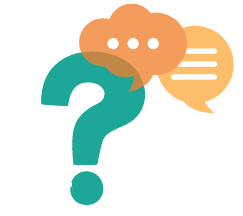 INTRO
Communication?
Committee on the rights of the Child (GC 12) “ A child cannot be heard effectively where the environment is intimidating, hostile, insensitive or inappropriate for her or his age. (…) Particular attention needs to be paid to the provision and delivery of child‑friendly information, adequate support for self-advocacy, appropriately trained staff, design of court rooms, clothing of judges and lawyers, sight screens, and separate waiting rooms ”
Yves Winkin “a permanent social process integrating multiple modes of behaviour: speech, gesture, look, mimicry, inter-individual space, etc”
The project is co-funded by the Justice Program of the European Union (2014 – 2020)
Logo of your organisation
[Speaker Notes: Communication, in the broad sense of the word is key for the respect and implementation of children’s rights in the justice proceedings. The committee on the rights of the child specifies that “A child cannot be heard effectively where the environment is intimidating, hostile, insensitive or inappropriate for her or his age. Proceedings must be both accessible and child‑appropriate. Particular attention needs to be paid to the provision and delivery of child‑friendly information, adequate support for self-advocacy, appropriately trained staff, design of court rooms, clothing of judges and lawyers, sight screens, and separate waiting rooms.”(CRC/G/GC/12 §34, General comment on the right of the child to be heard)

Defining what communication is might be very complex, however for the purpose of this presentation we should remember that we have in mind a broad definition of communication. The one developed by Yves Winkin (anthropology of communication) will help us having a common idea of what communication means, he says communication is “a permanent social process integrating multiple modes of behaviour: speech, gesture, look, mimicry, inter-individual space, etc” (Y. Winkin, La nouvelle communication, Seuil, 1981, p.24) . 


Analysing the way we communicate and adopting new communication techniques does not imply a transformation of the professional, nor manipulation of the interlocutor; honesty is key in the communication process. « Every lawyer has their own way of building rapport and communicating with children, and it is important that they use techniques that work best for them.” (Fair trial, Manual for practitioners).]
Part 2 - Theoretical presentation
INTRO
Identifying bias and barriers to good communication
Setting a positive framework for the interaction
Effectively exchanging messages
Reaching an effective communication with the child – techniques and tools
Adapting to specific situations
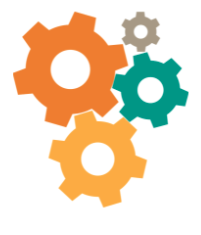 The project is co-funded by the Justice Program of the European Union (2014 – 2020)
Logo of your organisation
[Speaker Notes: We will start the presentation with some common barriers to good communication (you identified a lot during the role plays) (1); then we will take a look at the framework of the interaction (2) (it includes how to set the scene, the importance of a relationship based on trust, the environment and confidentiality); then we will take the time to speak about the exchange of a message and the role of verbal and non-verbal communication (3); after that we will discover and describe techniques and tools for an efficient communication with children and adolescent in conflict with the law (4); in the end we will consider some specific situations impacting communication (5).]
Part 2 - Theoretical presentation
Identifying bias and barriers to good communication
1. Bias and barriers
Difficulties of expression and understanding the child/adolescent can experiment:
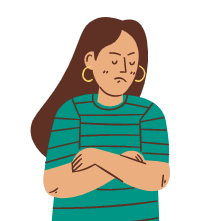 Difficulties in expressing themselves on difficult events and subjects

Difficulties in saying “I don’t know”

Child development and understanding of situations

Suggestibility and compliance
The project is co-funded by the Justice Program of the European Union (2014 – 2020)
Logo of your organisation
[Speaker Notes: During the role play, we have identified many elements that can influence (negatively) the good communication between the lawyer and his/her young client. We would like to particularly get your attention on the following barriers and elements that may distort the transmission or comprehension of the message and situation: 

1.1. Difficulties of expression and understanding the child/adolescent can experiment

a. Difficulties in expressing themselves on difficult events and subjects
 
Description of the challenge: when a child is suspected or accused of a crime, the discussion you’ll need to have with him/her will necessarily involve exchange on difficult situations and events, maybe traumatic events, they might also involve speaking about their worries and concerns (about the outcomes of the procedures for example). It is probable that on the first place the child will not be keen to speak about this with an unknown person and, even if he/she is willing to do so he/she might experiment some difficulties in doing it including blockage or lack of vocabularies to express.
Leads to overcome these challenges: building trust and tools to identify and describe feelings.

b. Difficulties in saying “I don’t know”
 
“Younger children tend to find it particularly difficult to acknowledge that they do not know the answer to a question. This might be because they are regularly expected to know the right answer to questions asked by the teacher in school. Children may also equate not being able to answer a question with failure. Research shows that when children practice saying ‘I don’t know’, it helps them admit that they do not know or understand something during the conversation. Simply telling a child that they can say ‘I don’t know’ is not enough for them to actually do so during the conversation.( Saywitz et al., 2010.)” (extract of Fair Trial manual page 57).
Lead to overcome this challenge: practice the “I don’t know/I don’t understand” with the child.

c. Elements of child development and their understanding of situations
 
It is necessary to adapt the communication to the child’s age and maturity. Every child is different, it is not possible to know their capacities of understanding only based on their age, however child development has an important impact on the way children understands some situations, especially judicial proceedings. Extract of the Youthlab training material: 12-13 year olds children, generally only feel connected to their immediate environment (family, peer group, school). 15 years old children will be more likely to have limited understanding of procedures. 16-17 year olds children often have a comprehension that is closer to that of young adults (18-24 years). 

d. Suggestibility and compliance
 
Extract of the Fair trial manual (Advancing the Defence Rights of Children Manual for Practitioners), page 60 – 61 : 
“In general, children are more compliant and suggestible than adults. This has important implications for the way in which children should be interviewed by professionals. For lawyers, this is important to acknowledge when speaking with a child, but it is also important to be mindful of this when accompanying a child suspect during a police interrogation or court hearing. 

Compliance 
Compliance means that someone confesses falsely, or gives false information just to speed up or end the interview or interrogation. Compliance takes place under pressure, and such pressure includes the threat that the child will be interrogated or detained for a longer period of time if they do not comply.225 Compliance can also result from the wish to avoid conflict or to please the interviewer. 

Suggestibility 
Suggestibility refers to the extent to which an individual can be led to believe the information that is wrongly presented to them. Highly suggestible people can develop pseudo-memories of the incident that is suggested to them. In the US, research shows that suggestible people are less likely to understand their rights and are more likely to make confessions. (Redlich et al., 2006)
Research shows that suggestibility is higher amongst women compared to men, children under the age of 12, people with a lower IQ, people who are anxious or tired, and in situations where an individual thinks they must provide an answer to every question. (Gudjonsson, 2003) Given that children often assume they have to give an answer to every question they are asked, (Saywitz et al., 2010.) and that they are in a subordinate position to adults, they are particularly vulnerable to suggestibility. Children often believe that the interviewer has superior knowledge and want to be cooperative, despite not knowing what the motives of the interviewer are. (Lamb et al., 2008.)
Following the conversational ground rules (mentioned above) can be a good way of avoiding suggestibility. Moreover, leading questioning and coercion should be avoided. It is particularly important for children to explain their right to remain silent. This right should not only be presented as a fact, but its implications should also be explained.”

Examples – Suggestive interviewing techniques 
• Encouraging the individual to pretend or imagine what might have happened; 
• Introducing new information; 
• Pressurising the individual to provide a response or comply; and 
• Repetitive questioning with the encouragement of speculation about what might have happened (Delfos, 2005)]
Part 2 - Theoretical presentation
Identifying bias and barriers to good communication
1. Bias and barriers
Negative influence of the behaviour of the professional on the communication:
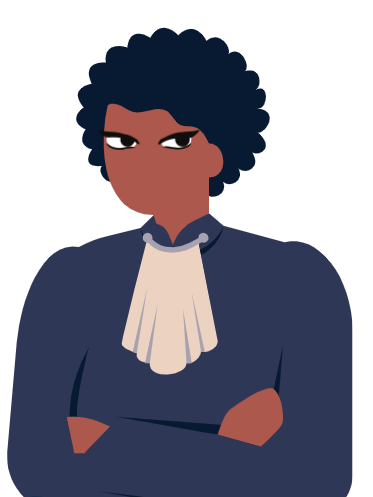 Body language (inconcistant or negative)

Indifference (Perceived or real)

Irony

Threat

Reproach 

Stigmatisation
The project is co-funded by the Justice Program of the European Union (2014 – 2020)
Logo of your organisation
[Speaker Notes: 1.2. Negative influence of the behaviour of the professional on the communication
 
We experimented this during the role play: body language is often unconscious and convey messages to our interlocutor. Our, facial expressions, gestures, posture, tone of voice, look, clothes, etc. are messages the child can receive and interprets as positive signs or negative ones. Inconsistency between your body language and the things you say can be very confusing for th child.
Other behaviour of the professional can hinder communication or the establishment of a trusting relationship such as: indifference (Perceived or real), Irony, Threat, Reproach, Stigmatisation.]
Part 2 - Theoretical presentation
Identifying bias and barriers to good communication
1. Bias and barriers
Environment and situation:
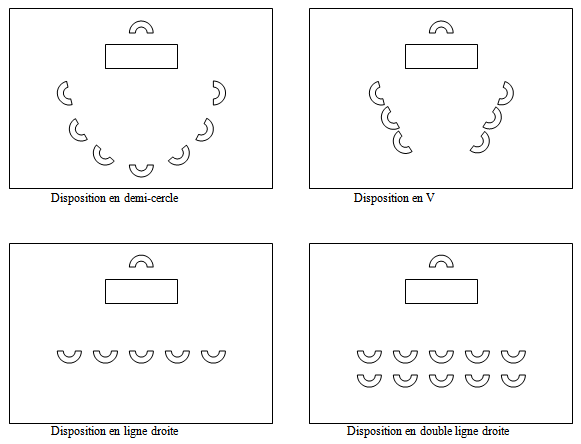 Disposition

Noise

Other people

Decoration

Telephone etc.
The project is co-funded by the Justice Program of the European Union (2014 – 2020)
Logo of your organisation
[Speaker Notes: 1.3. Environment and situation

The environment in which the information is given influences the receptivity of the child.

Where the child and you stand/are sited, has an influence on the child’s receptivity and understanding of the situation because some information are transmitted visually: what she/he sees or what she/he can’t see will affect his/her understanding of the situation. 

Extract of the Youthlab training in Belgium: Distance of 2m10 to 3m60: social distance, professional and formal social relationships. Allows to scrutinize the person. It is not necessary to move the eyes to capture the whole face. Examples of dispositions of chairs in a judge chambers (see image on the slide).

The following elements also affects communication between a lawyer and his/her young client and the capacity both of the child and the lawyer to exchange information: noise, temperature, the presence of other people, things on the wall, the time of day, a telephone on the table, etc.

Stressful situation (such as arrest, detention, etc.) will also have a major impact on communication.]
Part 2 - Theoretical presentation
Identifying bias and barriers to good communication
1. Bias and barriers
Prisms
Cultural prism
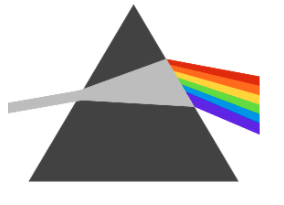 The project is co-funded by the Justice Program of the European Union (2014 – 2020)
Logo of your organisation
[Speaker Notes: 1.4. Prisms
a. Cultural prism
 
Our culture, experience and background influence the way we understand some situations or speech. “It is important to be aware of your personal cultural prism and that the child may interpret information through a culture or gender prism that is different to yours. Listen to the child’s views without prejudice.” (CoE guide How to convey child friendly information to children in migration, page 23). For example, in some culture, children will not look an adult in the eye, it is a mark of respect, in other culture, it can be interpreted as a lack of respect to avoid looking a person in the eyes and/or a mark of untrustworthiness or even a lie.]
Part 2 - Theoretical presentation
Identifying bias and barriers to good communication
1. Bias and barriers
Label
Howard S. Becker

Label modifies the individual’s self-concept and change the way others respond to the labelled person.

Treating a person who is deviant in one aspect as if he or she were deviant in all aspects is to utter a self-fulfilling prophecy
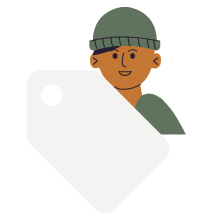 JUVENILE
The project is co-funded by the Justice Program of the European Union (2014 – 2020)
Logo of your organisation
[Speaker Notes: 1.4. Prisms
b. The label
 
Inputs from the Youthlab training in Belgium. Howard S. Becker developed in 1963 in Outsider the Labelling theory. When a behaviour is defined as 'abnormal', the person is subject to a labelling process that contributes to the construction of their identity.  When a child is suspected, accused or convicted for a crime, this ‘abnormal’ behaviour can have a huge influence on the construction of his/her identity. He/she might be labelled as a ‘delinquent’, he/she might also label himself/herself as such and through a process of appropriation. In other words, this label modify the individual’s self-concept and change the way others respond to the labelled person. H.S. Becker also says that treating a person who is deviant in one aspect as if he or she were deviant in all aspects is to utter a self-fulfilling prophecy.]
Part 2 - Theoretical presentation
2. Setting a positive framework for the the interaction
2. SETTING A POSITIVE FRAMEWORK
2.1. The setting of the interaction
Ground rules

lawyer explain to the child that they was not present when the alleged offence happened, and that the child should give an as detailed as possible account of what happened.
Allowing and practicing “‘I don’t know’, ‘I don’t remember’ and ‘I don’t understand”
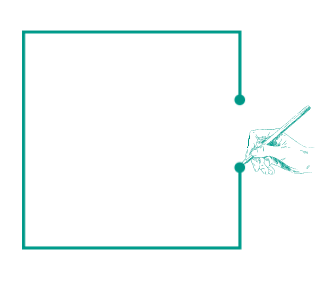 The project is co-funded by the Justice Program of the European Union (2014 – 2020)
Logo of your organisation
[Speaker Notes: 2. Setting a positive framework for the the interaction

The interaction between a lawyer and a child is very much influenced by the setting, the framework. What we are referring to here when we say “framework of the interaction” is: the setting of the scene (2.1), the importance of a trusting relationship between the child and the lawyer (2.2), a good environment (2.3) and confidentiality (2.4).

2.1. The setting of the interaction
 
Extracts of the Fair Trial Manual, Advancing the Defence Rights of Children Manual for Practitioners, page 56 – 58:

“In order to have an effective working relationship with child clients and engage in meaningful conversation, it is important that the lawyer’s interactions with the child begin on a positive note. (…)

Explaining the purpose and ground rules
(…) 
Lawyers should be aware that their initial interactions with their child client set the tone for the whole conversation, and so it is important to make a good impression. Lawyers should introduce themselves, explain their role and what they expect from the child. It is also important to let the child know why the information is needed, and why that information has to be as accurate and detailed as possible. Lawyers should also try to establish a few ground rules so as to ensure that the information they get from their child client is as helpful and reliable as possible. (Research has shown that using these ground rules will increase the reliability of the answers given by children (Saywitz et al., 2010; Lamb et al., 2008).

The ground rules 
The first conversational rule requires the lawyer to explain to the child that they was not present when the alleged offence happened, and that the child should give an as detailed as possible account of what happened. The child should be encouraged to recall the events freely, as this ensures a more accurate and reliable account from the child. 
 
Secondly, the lawyer should explain to the child that they can respond to questions by saying, ‘I don’t know’, ‘I don’t remember’ and ‘I don’t understand’. (Lamb et al., 2008.) The lawyer should also clarify to the child that they should correct them if they have misunderstood something. Younger children tend to find it particularly difficult to acknowledge that they do not know the answer to a question. This might be because they are regularly expected to know the right answer to questions asked by the teacher in school. Children may also equate not being able to answer a question with failure. Research shows that when children practice saying ‘I don’t know’, it helps them admit that they do not know or understand something during the conversation. Simply telling a child that they can say ‘I don’t know’ is not enough for them to actually do so during the conversation.( Saywitz et al., 2010)

Tip - Lawyers may wish to ask a few unanswerable questions to their child clients so that they can practice saying ‘I don’t know’
 
Another common mistake is asking the same question twice. The child may try to give a different answer to the same question if it is asked again, because they might think they gave the wrong answer initially. This could create confusion and harm the consistency of their story. This problem will be even more apparent when closed-ended questions are asked (see below for more information on suggestibility and conversation techniques).]
Part 2 - Theoretical presentation
2. Setting a positive framework for the interaction
2. SETTING A POSITIVE FRAMEWORK
2.1. The setting of the interaction
Ground rules

 ‘‘Tell me everything you remember, from beginning to end, even the little things you think are not very important. Do not make anything up.’’

“Don’t guess. Don’t make up anything if you’re not true.”

“Some of the questions will be easy to understand and some questions might be hard to understand. If you hear a question you do not understand, tell me that you do not understand the question. Say ‘I don’t understand,’

’Sometimes I may put my guess into a question or I may make a mistake. Tell me if I am wrong’

‘When I ask a question for the second time, it is not because the answer is wrong, but because I forgot the answer or didn’t understand the answer’.
The project is co-funded by the Justice Program of the European Union (2014 – 2020)
Logo of your organisation
[Speaker Notes: Conversational ground rules are not always easy to explain, but here are some suggestions as to how they could be explained to children: 
 
1. Promoting accuracy, completeness, honesty: ‘‘Tell me everything you remember, from beginning to end, even the little things you think are not very important. Do not make anything up.’’ Explain that you were not there and that you do not know what happened. 
 
2. Instructing children to say, ‘I don’t know’: ‘If you don’t know an answer, tell me you don’t know. Don’t guess. Don’t make up anything if you’re not true. But if you know the answer, tell the answer. A way to practice this with children is to ask: ‘Do you remember my name?’ If they do not know (which will happen quite often), they will say ‘I don’t know’ without feeling too bad about it. It can be helpful to show that not knowing the answer is not a problem. 
 
3. Instructing children to say ‘’I don’t understand’’: ‘’I’m going to ask you some questions. Some of the questions will be easy to understand and some questions might be hard to understand. If you hear a question you do not understand, tell me that you do not understand the question. Say ‘I don’t understand,’ ‘I don’t know what you mean,’ or ‘I don’t get it.’ I will ask you the question again in other words.’ Another way of explaining this is to ask the child ‘What is your domicile?’ Most children will not understand what did means and will say they don’t understand, which will show the child that it is good to ask for clarification. 
 
4. Warning children about misleading questions: ’Sometimes I may put my guess into a question or I may make a mistake. Tell me if I am wrong. I don’t know what happened. I want to know what you think. It is important for you to tell me if I make a mistake or say something wrong. I want to understand correctly.’ 
 
5. Telling children that the interviewer cannot help answer questions: ‘I don’t know what’s happened to you or what happened in your family. I won’t be able to help you answer the questions.’ And ‘When I ask a question for the second time, it is not because the answer is wrong, but because I forgot the answer or didn’t understand the answer’.(Saywitz et al., 2010)”]
Part 2 - Theoretical presentation
2. Setting a positive framework for the interaction
2. SETTING A POSITIVE FRAMEWORK
2.2. Trust and non-judgment
the child’s psychological tension   motivates them to collaborate 
             the chances of a better defence
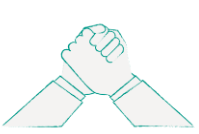 How? 
Non-judgmental attitude
Create emotional safety
Demonstrate an interest 
Continuity of the representation
Role of the lawyer
The project is co-funded by the Justice Program of the European Union (2014 – 2020)
Logo of your organisation
[Speaker Notes: 2.2. Trusting relationship and non-judgmental attitude
 
Building a collaborative relationship can be challenging as very often children, particularly adolescents, are skeptical about a lawyer’s loyalty or competence. In this case, it may take time for the child to gain trust in the lawyer, something that may not be available within the proceedings or to the lawyer. A trust-based relationship decreases the child’s psychological tension, motivates them to collaborate and increases the chances of a better defence.

Extract of the Fair Trial manual page 58 and 59:

“After making introductions and establishing the ground rules, lawyers should try to build rapport with their clients. In other words, a brief emotional bond should be formed between the lawyer and the child. (Lamb et al., 2008). Building rapport helps to create a more relaxed and supportive environment, which enables lawyers to get to know their client better. Lawyers might find it challenging to establish rapport with children, who are often reluctant to ‘open up’ to adults. 
Lawyers should be careful not to come across as judgmental when speaking to children. A non-judgmental attitude requires a critical examination of one’s own beliefs, and acknowledging that those beliefs might not be universally shared. (Grant et al., 2008.) This means that you should listen more than you speak, so that the child is able to share their thoughts and feelings. (American Psychological Association, 2002.). Listening non-judgmentally enables the child to realise that their opinion is valued, which in turn increases their trust in the adult. (American Psychological Association, 2002)”

Extract of the LA Child Guidelines, page 54 (https://lachild.eu/wp-content/uploads/2021/10/LA-CHILD_EN_LowRes.pdf ) 
ʺA crucial component of a collaborative relationship is the creating a sense of emotional safety, which develops through: 
Trust: a child needs to have trust in their lawyer. Therefore, you should not lie or mislead the child, or make promises that you cannot maintain.
  Honesty: tell the child the truth in an age-appropriate way, for example when he/she wants to know what you will do with the acquired information. Be mindful that children are usually very good at reading between the lines, and they will not trust you if you evade questions. 
 Clarity: if the child asks questions, (for example about friends, or family) give detailed answers in language the child can understand. 

Openness: be open to the child’s experience. Children will not usually invent false details about their story but sometimes they might have various reasons to do so (e.g. to protect a friend or a family member).
(B. Mitchel. (2004). Let’s Talk: Developing effective communication with child victims of abuse and human trafficking. Practical handbook for social workers, police, and other professionals. UNMIK, Government of Kosovo, UNICEF, page 33)

The following elements also help to build this relationship of trust with the child: 
Demonstrate an interest in the child and his/her situation;
As far as possible, the child should be assisted by the same defence lawyer from the beginning to the end of the legal process;
Understanding the role of the lawyer.]
Part 2 - Theoretical presentation
2. Setting a positive framework for the interaction
2. SETTING A POSITIVE FRAMEWORK
2.3. Environment
Relaxed, supportive, free from distraction
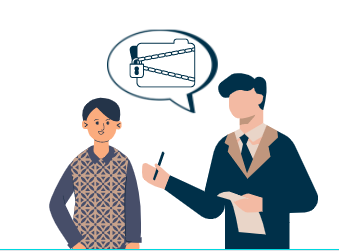 2.4. Confidentiality
Help the child feel safer and speak freely
Responses of the child are influenced by the presence of others
Confidentiality from the parents
The project is co-funded by the Justice Program of the European Union (2014 – 2020)
Logo of your organisation
[Speaker Notes: 2.3. Environment
Fair Trial manual, page 57: “Conversations should take place in a relaxed and supportive environment, which should be, as far as possible, free of distractions (for example, other people present in, or entering the area, noise, incoming phone calls). A distraction-free environment will help the child to open up more easily, as they will be able to pay better attention, remember and retrieve information better, and be more accurate in their responses. (Lamb et al., 2008.).”

2.4. Confidentiality 
Extracts of the Fair Trial Manual, page 59:
“Assuring the child that the information will be treated confidentially will help the child feel safer and enable them to speak more freely to their lawyers (Research on healthcare shows that children are more willing to disclose sensitive information when a health visit is started with a brief discussion about confidentiality (Grant et al., 2008).

Studies show that the responses children give are influenced by the presence of others. They could, for example, be reluctant to accuse adults or their peers in their presence, or they might look for cues from adults when providing answers. Parents may help children to overcome these difficulties, but this depends on the nature of the relationship between the parent and child, and the kind of support the parent provides. (Saywitz et al., 2010.)

Sensitive issues may need to be discussed alone with the child in the absence of their parents. When parents are present, a child may try to conceal information that might upset the parents or that will change their perception of their child. Lawyers may wish to overcome this problem by speaking to the child alone and assuring them that they do not need to disclose everything to their parents. In the context of a court hearing however, this could be more difficult. The lawyer may need to inform the judge about the difficulties the child might have in discussing certain aspects of the offence in the presence of their parents, and to ask them to be excluded from the courtroom. It is also important to discuss with the child which information will be given to parents when they return, how the conversation can be summarized, and what information will be kept confidential. (Grant et al., 2008.)”]
Part 2 - Theoretical presentation
3. Effectively exchanging messages
3. Effective exchanges
What’s the problem with the following sentences?
“The sooner you tell us what happened, the sooner we’ll be out of the police station.”
“You like spending time with your father, don’t you?”
“Did the boy who lives across the road tell you to do that?”
“But you didn’t have nothing in your pocket, did you?”
“Would you have gone to school, if you had done your homework?”
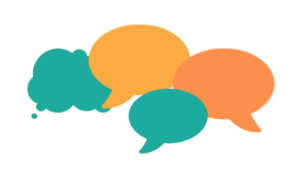 The project is co-funded by the Justice Program of the European Union (2014 – 2020)
Logo of your organisation
[Speaker Notes: What’s the problem with the following sentences?

Read the following sentences and discuss them with the participants. What is the problem with these sentences? How can we rephrase them to be more child-friendly.

« The sooner you tell us what happened, the sooner we’ll be out of the police station. » the problem with this sentence is that it can pressure the child and he might be compliant 
“You like spending time with your father, don’t you?” this question is a leading question, it influences the response and it is more likely that the child responds « yes » not to contradict the person who asks.
“Did the boy who lives across the road tell you to do that?” , the problem with this sentence is that it contains too many conjunctions, embedded and relative clauses 
“But you didn’t have nothing in your pocket, did you?” the problem with this question is that it uses double negatives 
“Would you have gone to school, if you had done your homework?”, the problem with this question is that it is conditional and encourages the individual to pretend or imagine what might have happened]
3. Effectively exchanging messages
Part 2 - Theoretical presentation
3. Effective exchanges
3.1. Adapting the language
Short sentences, simple grammatical constructions, simple tenses, active voice,

Avoid using:
too many conjunctions, embedded and relative clauses 
double negatives,
conditionals 
in certain languages, subjunctives
multi-word verbs 
the passive voice
jargon and unclear references
Be cautious with legal terms, especially those that have more than one meaning
Sentence that will pressure the child
Leading questions
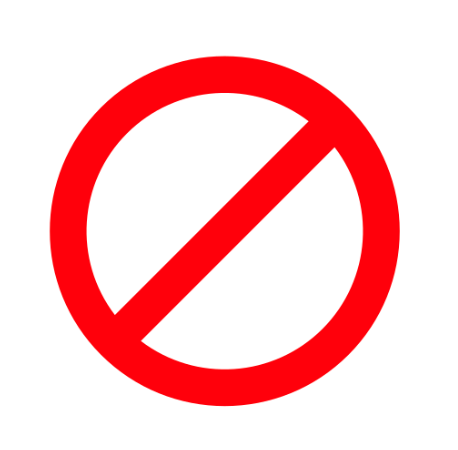 The project is co-funded by the Justice Program of the European Union (2014 – 2020)
Logo of your organisation
[Speaker Notes: 3. Effectively exchanging messages
To be sure that the message we send is properly received and understood by our interlocutor we should adapt our language (3.1.) but also positively use non-verbal communication (3.2).

3.1. Adapting the language
 
Extract of the Fair Trial Manual, page 68-69
“In order to help children to understand the information they are provided with, and to ensure that they are able to participate effectively in the proceedings, it is important for lawyers to be aware of how their language can be adapted so that they can be understood more clearly. Lawyers may also need to identify instances where child-friendly language is not being used by police officers, judges, and prosecutors, so that proper adjustments are made. 

Simplifying the Language 
In general, when talking to children, especially those who have intellectual disabilities and those who have less experience with the justice system, you should use short sentences and simple grammatical constructions, instead of complex and lengthy sentences. Below are some suggestions on how to simplify your language:
Tips – How to simplify language 
1. Use short sentences and simple grammatical constructions: Avoid using too many conjunctions, embedded and relative clauses (e.g. ‘Did the boy who lives across the road tell you to do that?’), double negatives (e.g. ‘But you didn’t have nothing in your pocket, did you?’), conditionals (e.g. ‘Would you have gone to school, if you had done your homework?’), and in certain languages, subjunctives. 
2. Use simple tenses: (e.g. was, did, has, what happened?) Avoid multi-word verbs (e.g., ‘might have been’). 
3. Repeat proper names: avoid pronouns (e.g. him, her, she, they). 
4. Use the active voice: (‘Did your mother visit you?’) Avoid the passive voice (‘Were you visited by your mother?’). 
5. Avoid jargon and unclear references: (e.g. ‘Did you see those things again?’) Avoid prepositions, referents and relational terms (above, below, around, more, less). Repeat the antecedent instead. 
6. Be cautious with legal terms, especially those that have more than one meaning. To young children, “a ‘court’ is a place to play basketball”, “a ‘hearing’ is something you do with your ears”, and “a ‘minor’ is someone who digs coal. 
(Saywitz et al., 2010)

Jargon and judicial terms
Children involved in judicial procedures are often confronted with legal terms they do not understand. Research shows that children do not always understand what is discussed during a court hearing. (Hazel et al., 2002; Plotnikoff & Woolfson, 2002) Consequently, they can feel anxious and insecure during the hearing and they can have unrealistic fears about the hearing and its consequences.( Saywitz et al., 2010; Crawford & Bull, 2006; Grisso et al., 2003.).  For example, children may assume that the term ‘sentence’ refers necessarily to a prison sentence. When discussions are held between the professionals in court, which the child does not understand, they could lose interest, and they could give up trying to participate in the hearing. Relying on the child to indicate verbally when they do not understand anything that is being discussed cannot be considered sufficient.”

To avoid compliance (see part 1.) avoid sentences that will put pressure on the child. 
No leading questions!]
3. Effectively exchanging messages
Part 2 - Theoretical presentation
3. Effective exchanges
3.2. Positively use non-verbal communication
Pay attention to what the child says, but also to what they are not saying

Convey positive and consistent message with your body language

“It is always necessary to smile at the beginning of the conversation and not to start it with what he has done” Child lawyer in Lithuania
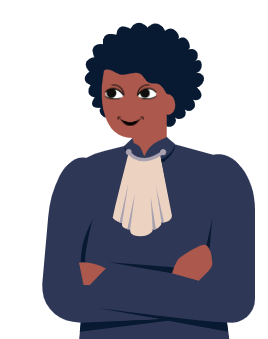 The project is co-funded by the Justice Program of the European Union (2014 – 2020)
Logo of your organisation
[Speaker Notes: 3. 2. Positively use non-verbal communication
 “Professionals and carers need to pay attention not only to what the child says, but also to what they are not saying. They also need to pay attention to how the child behaves. Listening to the child’s views will help social workers and others to build a trusting relationship” (Cossar et al, 2011).

Before, we mentioned how body language that is inconsistent with the message conveyed by the lawyer or that is perceived as negative can negatively impact the communication with the child, then lawyers should try to manage their body language to positively influence the exchange and not the opposite. 
“It is always necessary to smile at the beginning of the conversation and not to start it with what he has done” Child lawyer in Lithuania]
4. Reaching an effective communication with the child – techniques and tools
Part 2 - Theoretical presentation
4. Effective communication – techniques and tools
4.1. Active listening
help the lawyer understands correctly the child and show that he/she listen to him/her
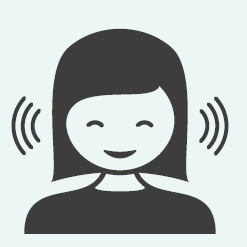 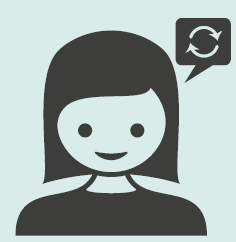 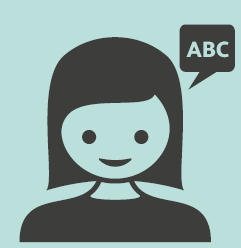 Summarize
Repeat
Listen attentively
The project is co-funded by the Justice Program of the European Union (2014 – 2020)
Logo of your organisation
[Speaker Notes: 4. Reaching an effective communication with the child – techniques and tools

4.1 Active listening
 
Being the spokesperson, the lawyer must be able to effectively listen to the child and collect his/her views. Active listening will help the lawyer understands correctly the child and show that he/she listen to him/her (which will have a positive impact on the relationship).

CLEAR-Rights, QUALITY STANDARDS FOR LEGAL ASSISTANCE FOR CHILDREN SUSPECTED AND/OR ACCUSED, A STEP-BY-STEP GUIDE, page 55

Active listening is a technique to help you listen well and communicate supportively. It involves 3 steps:
Listen attentively
Really try to understand the person’s point of view and feelings.
Let them talk; remain quiet until they have finished.
Block out distractions - is it noisy around? Can you go somewhere quieter? Can you calm your mind and focus on the person and what they are saying?
Be warm, open and relaxed in the way you present yourself.

Repeat
Repeat messages and key words the person has said, e.g. “You say looking after your children while working can be overwhelming.”
Ask for clarification if there is something you didn’t understand, e.g. “I didn’t quite understand what you said just then, could you please explain again?”

Summarize at the end what you have understood
Identify and reflect key points you heard the person say, so that they know you have heard them and to be sure you have understood them correctly, e.g. “From what you have just said, I understand that you are mainly worried about [summarize main concerns they have expressed], is that correct?”
Describe what you have heard, rather than interpreting how they feel about the situation (e.g. don’t say: “You must feel horrible/devastated”). Don’t judge them or their situation.]
4. Reaching an effective communication with the child – techniques and tools
Part 2 - Theoretical presentation
4. Effective communication – techniques and tools
4.2. Giving time
Children should be given time to answer questions (at least 10–20 seconds), and you should not rush with more questions
The project is co-funded by the Justice Program of the European Union (2014 – 2020)
Logo of your organisation
[Speaker Notes: 4.2. Giving time
Extract of the Fair trial manual “Children should be given time to answer questions (at least 10–20 seconds), and you should not rush with more questions.”]
4. Reaching an effective communication with the child – techniques and tools
Part 2 - Theoretical presentation
4. Effective communication – techniques and tools
4.3. Conversational techniques
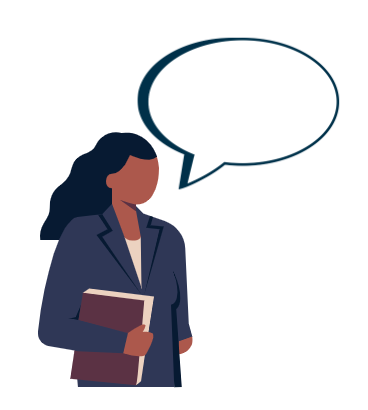 Open-ended questions

Opposite of closed-ended or option-posing questions
Foster more detailed and long answer
Maintaining the conversation with follow up words or questions
Caution with “why” questions
Behavioural change
What happened right before?
The project is co-funded by the Justice Program of the European Union (2014 – 2020)
Logo of your organisation
[Speaker Notes: 4.3. Conversational techniques
 
Extracts of the Fair Trial Manual page 61 – 64

Open-ended questions 
“Open Open-ended questions do not direct a person to respond in a particular manner. Instead, they enable a person to think about their responses. Closed-ended questions generally require a simple ‘yes’ or ‘no’, or a numerical answer.(Erickson et al., 2005.) Closed-ended questions and other error-inducing interview techniques (e.g. verbal prompts that encourage the child to imagine, and option-posing questions) tend to prompt less detailed, shorter answers, particularly from younger children.( Lamb et al, 2008.)

Children tend to be reluctant to admit that they do not know the answer when asked to respond to a closed question, and they might instead try to guess.( Saywitz et al., 2010). This is because when they do not give an answer, they could feel as though they are ‘failing’, for reasons explained before (see para. 5.1.1). When someone asks a question twice, a child will often think that they gave the wrong answer the first time. This is even more so when a closed question is asked, because not only is the question asked, but the alternative answer is also suggested to the child. You should also be cautious when using option-posing questions (i.e. ‘either/or’ questions). In such cases, the latter option should always be left open, so that the child has the opportunity to give their own alternative answer. However, this does not mean that closed questions should be avoided at all times. In some situations, it might be helpful to start the conversation with a few closed questions, especially where the child is very reserved and not eager to talk to others. These questions should be neutral and easy to respond to. 

Lawyers should try to use open-ended questions to enable the child to give their own views (i.e. invitations). Conversation can be maintained by asking follow up questions or by simply stating a single word that provokes a continuation of the story (i.e. facilitators), such as ‘ok, ‘so…?, ‘and…?’ or ‘because…?. These non-suggestive words of encouragement will ensure the child talks informatively. (Lamb et al., 2008) The technique of chain-questioning can also be used. This is where the interviewer repeats a small part of the answer and asks a follow-up question, so that the child understands why the following question is asked. 

Interviewers also regularly use ‘directive utterances’ to refocus the child’s attention on details or incidents that have been mentioned before. This means that the interviewer uses the word ‘you’ and requests the child to elaborate on something they said before. For example, ‘You mentioned Charlie earlier, can you tell me something more about him?’. ‘Wh-’ questions (e.g. why, when, where, what) are common types of open-ended questions, but these questions should be put in the context of the information that the child has already disclosed to avoid suggestive questioning. For example, ‘You mentioned that you and Charlie went to the park together. Can you tell me which park you went to?’ (Lamb et al., 2008.) ‘Why’ questions should be used cautiously, because these can elicit a defensive reaction on the part of the child. It is therefore advisable to rephrase why-questions in different ways. 

When talking with a child about an alleged offence or their behaviour more generally, it could also be helpful for them to understand their behaviour, and reasons behind it. In order to help a child gain insight into their behaviour, the lawyer can ask the child to look into the future and how their behaviour helps or hinders them in achieving certain goals. Giving unwanted advice or well- intentioned warnings is not advisable, because it often provokes resistance. .(Naar-King, 2011) Behavioural change has to be internally motivated.

Examples – Open-ended questions 
‘Tell me everything about what happened.’ 
‘What happened right before? Right after?’ 
‘And then what happened?’ 
‘Tell me more about [person/object/activity mentioned by child]?’ 
‘What kinds of difficulties have you experienced because of your aggression?’ 
‘How would you imagine your life one year from now?’]
4. Reaching an effective communication with the child – techniques and tools
Part 2 - Theoretical presentation
4. Effective communication – techniques and tools
4.3. Conversational techniques
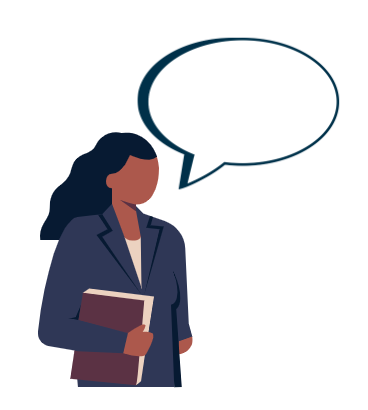 Affirmations

Show support and build report
Should be honest and specifique
! Suggestibility ! = lawyer avoid complimenting children on what they say during the interview
Thank you for coming today
The project is co-funded by the Justice Program of the European Union (2014 – 2020)
Logo of your organisation
[Speaker Notes: 4.3. Conversational techniques
 
Extracts of the Fair Trial Manual page 61 – 64

Affirmations
 
Affirmations can be a good way to show support and build rapport, when conversing with children. Affirmations could, for example, compliment the child for making an effort to be present, acknowledge small successes, or show appreciation or understanding. (Levensky et al., 2007) Affirmations should be honest and specific. Affirmations concerning a specific strength or effort that relate closely to what the child has said are likely to be most effective. (Naar-King, 2011.) In interrogation or formal interview settings, lawyers should avoid complimenting children on what they say, because that will have a suggestive effect on the child. In these situations, the interviewer should have a neutral but friendly attitude, to avoid suggestibility. 

Examples - Affirmation 
“Thank you for coming today.” 
“It’s very smart of you to be thinking about your options.” 
“It’s great that you decided to stop smoking marijuana.” 
“I can see that you’re willing to consider difficult options to make the best choice for yourself”.]
4. Reaching an effective communication with the child – techniques and tools
Part 2 - Theoretical presentation
4. Effective communication – techniques and tools
4.3. Conversational techniques
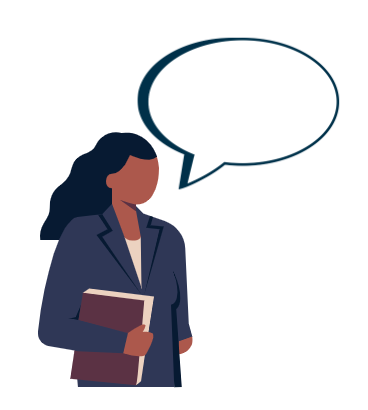 Summarizing

Checking whether the lawyer has understood the child’s views accurately

Closing the conversation
You have told me…
The project is co-funded by the Justice Program of the European Union (2014 – 2020)
Logo of your organisation
[Speaker Notes: 4.3. Conversational techniques
 
Extracts of the Fair Trial Manual page 61 – 64

Summarizing
When summarising the statements of a child, a full picture of his views should be reflected to them. This should be followed by checking whether the lawyer has understood the child’s views accurately. (Erickson et al., 2005).

Examples - Summarising 
‘You have told me lots of things today, and I want to thank you for helping me.’ 
‘Is there anything else you think I should know.’ 
‘Are there any questions you want to ask to me.’ 
‘If you want to talk to me again, you can call me at this phone number.’

The conversation can be closed by asking the child whether they have additional information they would like to disclose to their lawyer.”]
4. Reaching an effective communication with the child – techniques and tools
Part 2 - Theoretical presentation
4. Effective communication – techniques and tools
4.4. Goal-Oriented Matrix: Listening to Children
I. Introduction
II. Facts/ experience
III. Conviction/ interpretation/ significance
IV. Decision/ goal
V. Reaction/ behavior
VI. Rounding off
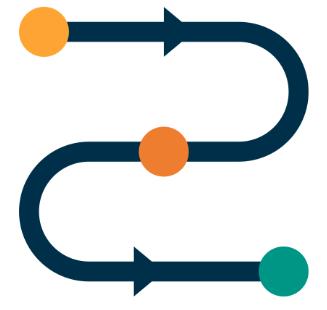 The project is co-funded by the Justice Program of the European Union (2014 – 2020)
Logo of your organisation
[Speaker Notes: 4.4. Goal-Oriented Matrix: Listening to Children 
Extracts of the Fair trial manual (page 67) 

“The matrix presented below is designed to help professionals structure their conversation by presenting different steps from the beginning to the end of the conversation.
Goal-oriented matrix: Listening to children 
I. Introduction 
• How do you ensure that you yourself are at ease? 
• How do you ensure that the child is at ease (think of contact and contract)? 
• Explain your own role (if necessary, refer to the invitation letter) and ask about the expectations of the child 
• Make the framework clear 
 
II. Facts/ experience (focusing on the past) THINKING 
• What led to you being here; what happened? 
• How do you see your situation? 
 
III. Conviction/ interpretation/ significance (focusing on the present) FEELING 
• What is your problem now? 
• How do you feel about it; what does this mean for you? 
 
IV. Decision/ goal (focusing on the future – needs/‘dream’) WANTING 
• What is needed to solve your problem? 
• What would you want/ desire? 
 
V. Reaction/ behaviour (focusing on the future – action (short-term)/ DOING 
expectation (long term)) 
• What do you intend to do? 
• What do you think will happen? 
 
VI. Rounding off 
• What has been said – summarise? 
• What are you going to do with it/ what are you going to write down/ what are you going to decide to do about it? 
• Make the transition with the child/ child to the present moment – bring the conversation to a close 
 
Freely adapted from Kouwenhoven’s coaching matrix, Hendriks & Van Rheenen, 2016”]
4. Reaching an effective communication with the child – techniques and tools
Part 2 - Theoretical presentation
4. Effective communication – techniques and tools
4.5. How to overcome negative behaviour
If a child displays a lackadaisical, indifferent attitude, how to react?
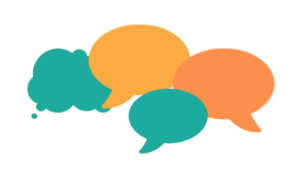 The project is co-funded by the Justice Program of the European Union (2014 – 2020)
Logo of your organisation
[Speaker Notes: 4.5. How to overcome negative behaviour 
Asks the participants, if a child displays a lackadaisical or indifferent attitude, how can a lawyer react ? Asks the participant to share insights. (some responses on next slide)]
4. Reaching an effective communication with the child – techniques and tools
Part 2 - Theoretical presentation
4. Effective communication – techniques and tools
4.5. How to overcome negative behaviour
If a child displays a lackadaisical, indifferent attitude: 
- show interest in their personal life 
- explain the consequences of their behaviour 
- continue to ask questions 
- tell the child something about yourself 
- ask what is going well 
- ask indirect questions (e.g. instead of ‘where do you live?’, ask ‘could you let me know where you live?’) 
- use humour 
- make clear that the child is responsible for communicating with you (e.g. ‘if you are not interested we can stop this conversation’) 
- focus on talking about the child’s interests 
- give the child the opportunity and responsibility to talk. Do not fill silences quickly.
The project is co-funded by the Justice Program of the European Union (2014 – 2020)
Logo of your organisation
[Speaker Notes: 4.5. How to overcome negative behaviour 
Extract of the Fair Trial Manual – pages 65 – 66 
“Negative behaviour 
 
Sometimes it is particularly difficult to have a conversation with a child because of their behaviour. This is the case, for example, when a child is indifferent, if they deny the problem, or if they are aggressive. The box below provides some guidance on how to overcome behaviour that often prevents lawyers from having constructive conversations with their child clients.

Key points when talking with children 
If a child displays a lackadaisical, indifferent attitude: 
- show interest in their personal life 
- explain the consequences of their behaviour 
- continue to ask questions 
- tell the child something about yourself 
- ask what is going well 
- ask indirect questions (e.g. instead of ‘where do you live?’, ask ‘could you let me know where you live?’) 
- use humour 
- make clear that the child is responsible for communicating with you (e.g. ‘if you are not interested we can stop this conversation’) 
- focus on talking about the child’s interests 
- give the child the opportunity and responsibility to talk. Do not fill silences quickly.]
4. Reaching an effective communication with the child – techniques and tools
Part 2 - Theoretical presentation
4. Effective communication – techniques and tools
4.5. How to overcome negative behaviour
If the child denies the problem, how to react?
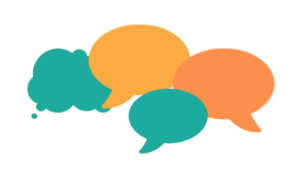 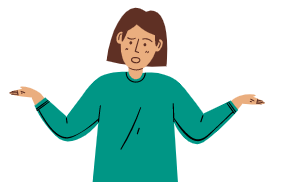 The project is co-funded by the Justice Program of the European Union (2014 – 2020)
Logo of your organisation
[Speaker Notes: If the child denies the problem, how to react?  Asks the participant to share insights. (some responses on next slide)]
4. Reaching an effective communication with the child – techniques and tools
Part 2 - Theoretical presentation
4. Effective communication – techniques and tools
4.5. How to overcome negative behaviour
If the child denies the problem: 
- try to find the cause of the denial 
- prompt the child to take responsibility for communicating about the problem (e.g. ‘we can just stop if there really is no problem’) 
- Alternatively, show amazement at the denial of the problem 
- confront the child with the facts 
- let the child take the initiative 
- ask about the child’s perception of the situation 
- make sure you also talk with the child about positive things or things they are dealing with well
- emphasise the child’s own interests in talking
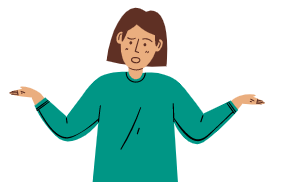 The project is co-funded by the Justice Program of the European Union (2014 – 2020)
Logo of your organisation
[Speaker Notes: 4.5. How to overcome negative behaviour 
Extract of the Fair Trial Manual – pages 65 – 66 
“Negative behaviour 
 
Sometimes it is particularly difficult to have a conversation with a child because of their behaviour. This is the case, for example, when a child is indifferent, if they deny the problem, or if they are aggressive. The box below provides some guidance on how to overcome behaviour that often prevents lawyers from having constructive conversations with their child clients.
 
If the child denies the problem: 
- try to find the cause of the denial 
- prompt the child to take responsibility for communicating about the problem (e.g. ‘we can just stop if there really is no problem’) 
- Alternatively, show amazement at the denial of the problem 
- confront the child with the facts 
- let the child take the initiative 
- ask about the child’s perception of the situation 
- make sure you also talk with the child about positive things or things they are dealing with well. 
- emphasise the child’s own interests in talking]
4. Reaching an effective communication with the child – techniques and tools
Part 2 - Theoretical presentation
4. Effective communication – techniques and tools
4.5. How to overcome negative behaviour
If the child is uncooperative, and needs motivation: 
make clear that the child needs to communicate to make progress: ‘well then we are stuck, so we just have to give up’ 
explain the consequences of not cooperating to the child 
explain the ‘benefits’ of cooperating 
compliment the child, where appropriate
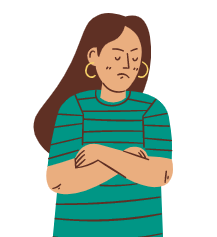 The project is co-funded by the Justice Program of the European Union (2014 – 2020)
Logo of your organisation
[Speaker Notes: 4.5. How to overcome negative behaviour 
This situation occurred during the first role play, you can recall what strategies they mentioned for this situation.

Extract of the Fair Trial Manual – pages 65 – 66 
“Negative behaviour 
 
Sometimes it is particularly difficult to have a conversation with a child because of their behaviour. This is the case, for example, when a child is indifferent, if they deny the problem, or if they are aggressive. The box below provides some guidance on how to overcome behaviour that often prevents lawyers from having constructive conversations with their child clients.
 
If the child is uncooperative, and needs motivation: 
- make clear that the child needs to communicate to make progress: ‘well then we are stuck, so we just have to give up’ 
- explain the consequences of not cooperating to the child 
- explain the ‘benefits’ of cooperating 
- compliment the child, where appropriate]
4. Reaching an effective communication with the child – techniques and tools
Part 2 - Theoretical presentation
4. Effective communication – techniques and tools
4.5. How to overcome negative behaviour
If the child gives contradictory messages,  how to react?
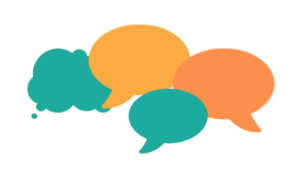 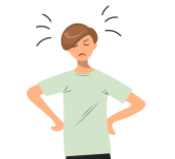 The project is co-funded by the Justice Program of the European Union (2014 – 2020)
Logo of your organisation
[Speaker Notes: If the child fives contradictory messages, how to react? Asks the participant to share insights. (some responses on next slide)]
4. Reaching an effective communication with the child – techniques and tools
Part 2 - Theoretical presentation
4. Effective communication – techniques and tools
4.5. How to overcome negative behaviour
If the child gives contradictory messages 
point out the inconsistencies 
challenge them to be more honest
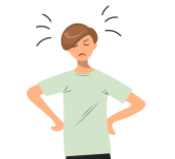 The project is co-funded by the Justice Program of the European Union (2014 – 2020)
Logo of your organisation
[Speaker Notes: 4.5. How to overcome negative behaviour 
Extract of the Fair Trial Manual – pages 65 – 66 
“Negative behaviour 
 
Sometimes it is particularly difficult to have a conversation with a child because of their behaviour. This is the case, for example, when a child is indifferent, if they deny the problem, or if they are aggressive. The box below provides some guidance on how to overcome behaviour that often prevents lawyers from having constructive conversations with their child clients.
 
If the child gives contradictory messages (e.g. the child says that nothing is wrong but you see irritation in his behaviour): 
- point out the inconsistencies (e.g. ‘I see that you are angry’) 
- challenge them to be more honest (e.g. ‘I don’t believe that’)]
4. Reaching an effective communication with the child – techniques and tools
Part 2 - Theoretical presentation
4. Effective communication – techniques and tools
4.5. How to overcome negative behaviour
If the child displays aggressive behaviour, how to react?
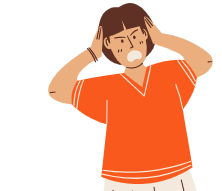 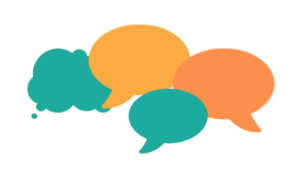 The project is co-funded by the Justice Program of the European Union (2014 – 2020)
Logo of your organisation
[Speaker Notes: If the child displays aggressive behaviour, how to react? Ask the participants to share insights.]
4. Reaching an effective communication with the child – techniques and tools
Part 2 - Theoretical presentation
4. Effective communication – techniques and tools
4.5. How to overcome negative behaviour
If the child displays aggressive behaviour: 
• explain rules of the conversation: “I don’t want you to talk to me like that!”; 
• stay calm; and 
• ask for the reason why the child is angry.
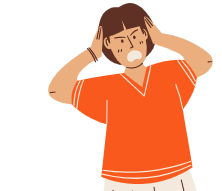 The project is co-funded by the Justice Program of the European Union (2014 – 2020)
Logo of your organisation
[Speaker Notes: 4.5. How to overcome negative behaviour 
Extract of the Fair Trial Manual – pages 65 – 66 
“Negative behaviour 
 
Sometimes it is particularly difficult to have a conversation with a child because of their behaviour. This is the case, for example, when a child is indifferent, if they deny the problem, or if they are aggressive. The box below provides some guidance on how to overcome behaviour that often prevents lawyers from having constructive conversations with their child clients.

If the child displays aggressive behaviour: 
• explain rules of the conversation: “I don’t want you to talk to me like that!”; 
• stay calm; and 
• ask for the reason why the child is angry.]
4. Reaching an effective communication with the child – techniques and tools
Part 2 - Theoretical presentation
4. Effective communication – techniques and tools
4.5. How to overcome negative behaviour
Internal locus (i.e. they blame everything on themselves), how to react?
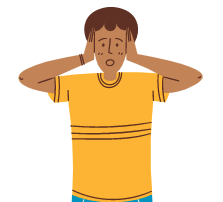 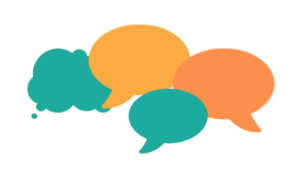 The project is co-funded by the Justice Program of the European Union (2014 – 2020)
Logo of your organisation
[Speaker Notes: If the child has an internal locus (i.e. they blame everything on themselves), how to react? Ask the participants to share their insights.]
4. Reaching an effective communication with the child – techniques and tools
Part 2 - Theoretical presentation
4. Effective communication – techniques and tools
4.5. How to overcome negative behaviour
Internal locus (i.e. they blame everything on themselves): 
• work to promote understanding (sketch the situation); 
• confront the child; and 
• help them to empathise.
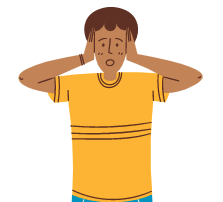 The project is co-funded by the Justice Program of the European Union (2014 – 2020)
Logo of your organisation
[Speaker Notes: 4.5. How to overcome negative behaviour 
Extract of the Fair Trial Manual – pages 65 – 66 
“Negative behaviour 
 
Sometimes it is particularly difficult to have a conversation with a child because of their behaviour. This is the case, for example, when a child is indifferent, if they deny the problem, or if they are aggressive. The box below provides some guidance on how to overcome behaviour that often prevents lawyers from having constructive conversations with their child clients.

Internal locus (i.e. they blame everything on themselves): 
• work to promote understanding (sketch the situation); 
• confront the child; and 
• help them to empathise.]
4. Reaching an effective communication with the child – techniques and tools
Part 2 - Theoretical presentation
4. Effective communication – techniques and tools
4.5. How to overcome negative behaviour
If a child is very closed, how to react?
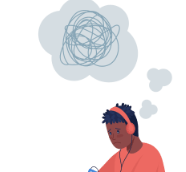 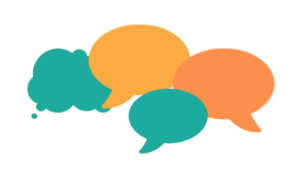 The project is co-funded by the Justice Program of the European Union (2014 – 2020)
Logo of your organisation
[Speaker Notes: If a child is very closed, how to react? Ask the participants to share their insights.]
4. Reaching an effective communication with the child – techniques and tools
Part 2 - Theoretical presentation
4. Effective communication – techniques and tools
4.5. How to overcome negative behaviour
If a child is very closed: 
• be careful not to fill in everything for the child; 
An ice-breaking discussion or game may be helpful; 
• look for the cause of their reticence (e.g. anxiety); 
• think of subjects to talk about from his personal life (e.g. clothes, music, hobbies); and 
• involve the child’s immediate support system (e.g. parents, teachers, trusted person).
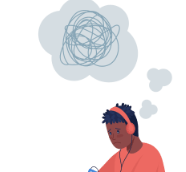 The project is co-funded by the Justice Program of the European Union (2014 – 2020)
Logo of your organisation
[Speaker Notes: 4.5. How to overcome negative behaviour 
Extract of the Fair Trial Manual – pages 65 – 66 
“Negative behaviour 
 
Sometimes it is particularly difficult to have a conversation with a child because of their behaviour. This is the case, for example, when a child is indifferent, if they deny the problem, or if they are aggressive. The box below provides some guidance on how to overcome behaviour that often prevents lawyers from having constructive conversations with their child clients.

If a child is very closed: 
• be careful not to fill in everything for the child; 
An ice-breaking discussion or game may be helpful
• look for the cause of their reticence (e.g. anxiety); 
• think of subjects to talk about from his personal life (e.g. clothes, music, hobbies); and 
• involve the child’s immediate support system (e.g. parents, teachers, trusted person).]
4. Reaching an effective communication with the child – techniques and tools
Part 2 - Theoretical presentation
4. Effective communication – techniques and tools
4.5. How to overcome negative behaviour
If a child has anti-social personality disorder or conduct disorder, how to react?
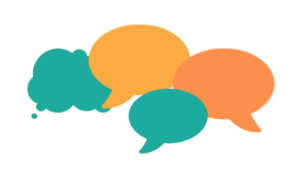 The project is co-funded by the Justice Program of the European Union (2014 – 2020)
Logo of your organisation
[Speaker Notes: If a child has anti-social personality disorder or conduct disorder, how to react? Ask participants to share insights.]
4. Reaching an effective communication with the child – techniques and tools
Part 2 - Theoretical presentation
4. Effective communication – techniques and tools
4.5. How to overcome negative behaviour
If a child has anti-social personality disorder or conduct disorder: 
• keep the conversation and the questions short and restricted; 
• do not lose the direction or the goal of the conversation; 
• distinguish carefully between the child and their behaviour. Make clear that even though the behaviour is not acceptable, that does not affect your support and empathy for them as a person. 
• hold the child accountable and have them come up with his own solution; 
• confront the child with the consequences of his behaviour; 
• give little room to negotiate; and 
• be consistent.
The project is co-funded by the Justice Program of the European Union (2014 – 2020)
Logo of your organisation
[Speaker Notes: 4.5. How to overcome negative behaviour 
Extract of the Fair Trial Manual – pages 65 – 66 
“Negative behaviour 
 
Sometimes it is particularly difficult to have a conversation with a child because of their behaviour. This is the case, for example, when a child is indifferent, if they deny the problem, or if they are aggressive. The box below provides some guidance on how to overcome behaviour that often prevents lawyers from having constructive conversations with their child clients.

If a child has anti-social personality disorder or conduct disorder: 
• keep the conversation and the questions short and restricted; 
• do not lose the direction or the goal of the conversation; 
• distinguish carefully between the child and their behaviour. Make clear that even though the behaviour is not acceptable, that does not affect your support and empathy for them as a person. 
• hold the child accountable and have them come up with his own solution; 
• confront the child with the consequences of his behaviour; 
• give little room to negotiate; and 
• be consistent.]
4. Reaching an effective communication with the child – techniques and tools
Part 2 - Theoretical presentation
4. Effective communication – techniques and tools
4.5. How to overcome negative behaviour
If a child has been abused or mistreated, how to react?
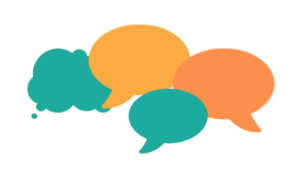 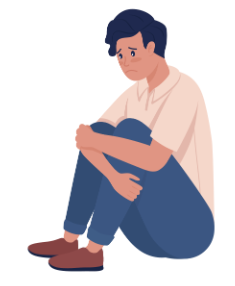 The project is co-funded by the Justice Program of the European Union (2014 – 2020)
Logo of your organisation
[Speaker Notes: If a child has been abused or mistreated, how to react? Ask the participants to share their insights.]
4. Reaching an effective communication with the child – techniques and tools
Part 2 - Theoretical presentation
4. Effective communication – techniques and tools
4.5. How to overcome negative behaviour
If a child has been abused or mistreated: 
• take the child seriously, acknowledge their pain, give them space to tell his story; 
• support the child; 
• respect the child’s boundaries; and 
• be aware of strongly ‘misplaced’ loyalty to certain people.
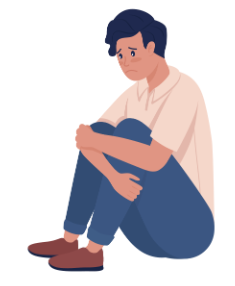 The project is co-funded by the Justice Program of the European Union (2014 – 2020)
Logo of your organisation
[Speaker Notes: 4.5. How to overcome negative behaviour 
Extract of the Fair Trial Manual – pages 65 – 66 
“Negative behaviour 
 
Sometimes it is particularly difficult to have a conversation with a child because of their behaviour. This is the case, for example, when a child is indifferent, if they deny the problem, or if they are aggressive. The box below provides some guidance on how to overcome behaviour that often prevents lawyers from having constructive conversations with their child clients.

If a child has been abused or mistreated: 
• take the child seriously, acknowledge their pain, give them space to tell his story; 
• support the child; 
• respect the child’s boundaries; and 
• be aware of strongly ‘misplaced’ loyalty to certain people. 

Adapted from: Van Rheenen, 2016”]
4. Reaching an effective communication with the child – techniques and tools
Part 2 - Theoretical presentation
4. Effective communication – techniques and tools
4.6. Tools
Child-friendly material
Activity-based communication
The project is co-funded by the Justice Program of the European Union (2014 – 2020)
Logo of your organisation
[Speaker Notes: 4.6. Tools (child friendly material) – activity based communication (walking etc.)
 
Child friendly material can help the communication process. “For younger children, this might include toys, coloured pencils and flashcards; for young people, tools might include diaries, cameras and creative arts. Activity-based communication helps both children and young people feel more comfortable expressing their feelings, and helps build trust. ” (https://fosteringandadoption.rip.org.uk/topics/communicating-effectively/ )

In Belgium for example, a youth lawyer interviewed in the framework of the LA Child project mentioned that when the conversation with one of her young client is difficult, she offers to go walk her dog or starts conversation while driving her car. Having another activity can facilitate the communication, it may ease the situation. Also, it might be the way to speak without being face to face, which sometimes can help saying things. 
Child-friendly material can be posters, drawings etc. of the procedure, card games…]
4. Reaching an effective communication with the child – techniques and tools
Part 2 - Theoretical presentation
4. Effective communication – techniques and tools
4.7. Child friendly information to children in conflict with the law
In a manner adapted to each child
Clear, situation appropriate and complete
Not overwhelm the child
4.8. Using adapted means of communication
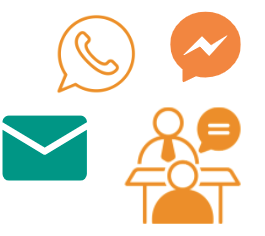 The project is co-funded by the Justice Program of the European Union (2014 – 2020)
Logo of your organisation
[Speaker Notes: 4.7. Providing child friendly information to children in conflict with the law
 
Regarding information on rights and procedure, the lawyer should “give the most detailed and appropriate information to the situation and to the child” (LA Child report), the lawyer should:
Give the information in a manner adapted to each child: taking into consideration his/her age, vulnerability, capacity of understanding, experience and knowledge of justice and emotional state;
Taking this into account, the lawyer should give the most clear, situation appropriate and complete information possible;
Using child-friendly material can be useful;
Take care not to overwhelm the child with too much information. It is a question of balance between the obligation to give information and the needs of the child, which the lawyer will have to analyse for each individual case.

What does child friendly information means? “‘Child-friendly information’ means that information must be adapted to a child’s age, maturity, language, gender and culture. This will require the information provider to adjust the information and complexity of their communication according to each individual child’s situation right up to the age of 18. These elements should be taken into account cumulatively. Any information can be rendered child-friendly by the information provider, including generic information on rights and youth information. This can be achieved by adapting the information accordingly. Information should be adapted to the child’s age and maturity to take account of their level of understanding of their rights and the relevant procedures. The age and maturity of the child will be relevant when considering the content of the information to be communicated and the complexity of the terms that may be adopted.” (CoE, How to convey child friendly information to children in migration?)

4.8. Using adapted means of communication 
 
Adopting the right means of communication with your young client is also a crucial element in ensuring that your communication is fluid and effective. It is obvious that our preferred modes of communication are different between a teenager and an adult (especially one who is acting in a professional capacity). It is unlikely that a teenager will be comfortable exchanging letters (especially as their parents may intercept the letters), or even emails. The use of the telephone is not the most suitable for all young people either, some will be more comfortable using online messaging, others will regularly lose their phone and your contacts... These are all challenges to overcome. It is important to decide with the young person which means of communication are suitable for them, and insure the confidentiality that is necessary in your discussions.]
5. Adapting to specific situations
Part 2 - Theoretical presentation
5. Adapting to specific situations
5.1. Cultural bias
“To communicate in a culturally sensitive way, familiarise yourself with the child’s culture of origin to build a relationship of trust and enhance the trust placed in the information by the child. Cultural insensitivity may stigmatise the child and make them more vulnerable to victimisation, especially when communicating about sensitive subjects such as sexual exploitation or abuse.”
The project is co-funded by the Justice Program of the European Union (2014 – 2020)
Logo of your organisation
[Speaker Notes: 5. Adapting to specific situations 
 
5.1. Cultural bias 

As we mentioned earlier, cultural bias might harm your communication with the child. “To communicate in a culturally sensitive way, familiarise yourself with the child’s culture of origin to build a relationship of trust and enhance the trust placed in the information by the child. Cultural insensitivity may stigmatise the child and make them more vulnerable to victimisation, especially when communicating about sensitive subjects such as sexual exploitation or abuse. Respecting the child’s culture does not mean that harmful practices should be tolerated. Particular care should be taken when communicating with the child about their rights and relevant procedures in relation to harmful so-called traditional practices to ensure that the child is informed and empowered, not judged or blamed.”]
5. Adapting to specific situations
Part 2 - Theoretical presentation
5. Adapting to specific situations
5.2. Specific vulnerabilities and resilience
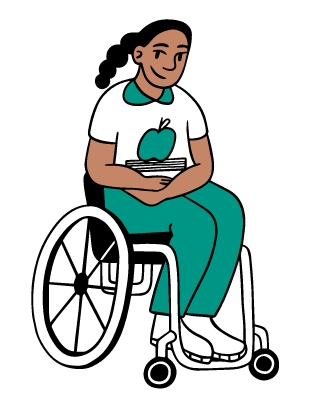 Adapt your communication to the child’s vulnerability and resilience

Indirect questions and neutral vocabulary to ask a child about their vulnerabilities
The project is co-funded by the Justice Program of the European Union (2014 – 2020)
Logo of your organisation
[Speaker Notes: 5. Adapting to specific situations 
 
5.2. Specific vulnerabilities and resilience 
Extract of the CoE How to convey child-friendly information to children in migration? 

“Adapt your communication to the child’s vulnerability and resilience. For instance, a teenager who does not speak the language or have any community ties may be very vulnerable. Perhaps you notice that the teenager is very artistic and copes with their feelings of isolation by drawing cartoons. You should adapt your communication with that teenager by taking into account their vulnerability (isolation and lack of language) and resilience factors (artistic talent) by giving the child relevant information in an adapted format; perhaps there is a storyboard or an animated video you could show them. Invite them to participate in a way that is meaningful to them. Perhaps they want to draw while they listen to the interpreter or while they communicate their needs to you.

Remember that children in detention, including young people in transition to adulthood, are acutely vulnerable to all forms of violence and abuse. Professionals who interact with children who are deprived of their liberty should bear this in mind when communicating with them.

Using indirect questions and neutral vocabulary to ask a child about their vulnerabilities will help put the child at ease and not feel (re)victimised due to feeling pointed out or discussed.

For example: a girl at risk of forced marriage may be afraid to talk about this issue with you due to fear of repercussions if you confront her family or potential husband. Empowering the child to understand their rights and the safeguards available to them as well as your role and obligations will build up a relationship of trust that may help the child to talk about these risks.

Equally, boys and girls who are at risk of sexual exploitation and abuse or who have survived sexual exploitation and abuse are at risk of being stigmatised and ostracised due to their victim status. It is important to protect them from stigmatisation or ostracising them when communicating about these risks. One way to do this is to inform children in a group about the risks and the help available.”]
5. Adapting to specific situations
Part 2 - Theoretical presentation
5. Adapting to specific situations
5.3. Language and interpreter
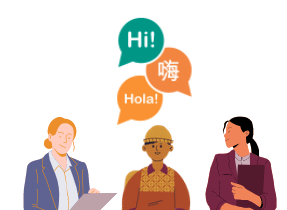 All meetings
Necessary qualifications
adding no unnecessary interpretations
does not change the child’s words  
does not take initiative 
show no personal emotions such as fear or anger
calm voice and be non-judgmental
The project is co-funded by the Justice Program of the European Union (2014 – 2020)
Logo of your organisation
[Speaker Notes: 5. Adapting to specific situations 
 
5.3 Language and interpreter
 
When the child does not understand the language of the criminal proceedings, he/she must be assisted by an interpreter during all of the legal procedures. Therefore, the lawyer should collaborate closely with the interpreter. To guarantee that this service is duly provided, the lawyer should focus on the following points:
 
Make sure to have interpreter from the first meeting with police authorities 
Request to have interpreter in all meetings that include the child and other professionals related to the case 
Request to have interpreter for the parents of the child also 
Ensure the interpreter has the necessary qualifications and knowledge to interpret in legal procedures 
Make sure that the interpreter does not influence the child 
Make clear to the interpreter that he/she must translate only what the child says, adding no unnecessary interpretations 
Make sure that the interpreter does not change the child’s words to improve the sentence or provide more detail 
Make sure that the interpreter does not take initiative during the interview and start to ask the child questions themselves. Be mindful that the role of the interpreter must be neutral 
Explain to the interpreter that he/she must show no personal emotions such as fear or anger. These emotional reactions can influence the child. 
Instruct the interpreter to speak with a calm voice and be non-judgmental toward the child]
Thank you for your participation !
The project is co-funded by the Justice Program of the European Union (2014 – 2020)
Logo of your organisation